Wüstenrot Stambena Štedionica d.d.
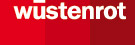 Sadržaj
1. WSŠ – Povijest
2. WÜSTENROT U EUROPI
3. MISIJA
4.WÜSTENROT U HRVATSKOJ
5.PREDNOSTI STAMBENE ŠTEDNJE
6.UTJECAJ POSLOVANJA STAMBENIH ŠTEDIONICA NA DRŽAVNI PRORAČUN
7.WÜSTENROT STAMBENA ŠTEDNJA – Karakteristike
8.PONUDA ZA ČLANOVE I SIMPATIZERE LIONSA
9.IZRAČUN ISPLATIVOSTI STAMBENE ŠTEDNJE
10.DONACIJA WÜSTENROTA
11.KONTAKTI
WÜSTENROT STAMBENAŠTEDIONICA - Povijest
WSŠ je jedan od začetnika stambene štednje u Europi. U malom gradiću Wüstenrot kraj Stuttgarta 1921. je osnovano udruženje “Zadruga prijatelja”,današnji Wüstenrot koji i danas funkcionira po istim principima kao i onda te se svrstava među vodeće financijske institucije u Njemačkoj. Cilj zadruge je bio da doprinese povećanju stambenog prostora.
Godine 1925. Wüstenrot je osnovan i u Austriji – Salzburg
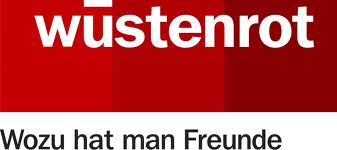 WÜSTENROT U EUROPI
Wüstenrot danas osim u Njemačkoj i Austriji posluje i u Luksemburgu,Češkoj,Slovačkoj,Mađarskoj i Hrvatskoj
MISIJA
Briga za zaposlenike i odgovoran odnos prema zajednici sastavni su dio poslovne politike i kulture kompanije,a briga o kvaliteti ponuda te osjećaj za potrebe korisnika naših usluga ,naša su misija i sigurnost da će Wüstenrot i ubuduće uspješno odgovarati na izazove zahtjevnog okruženja.
Naša misija je programom WSŠ - a,znanjem tradicijom i iskustvom stečenim u zemljama naših osnivača pomoći u poboljšanju kvalitete života i u dugoročnom rješavanju stambenog pitanja građana Hrvatske
WÜSTENROT U HRVATSKOJ
01.01.1998. donesen je zakon o stambenoj štednji i državnom poticanju kojim se definira model stambene štednje – precizne zakonske odredbe koje stambenim štedišama daju punu sigurnost da će putem sustava moći ostvariti niz PREDNOSTI te da će stabilnost sustava osigurati i u promjenjivim zahtjevnim vremenima.
01.10.1998. Wüstenrot počinje sa radom u Hrvatskoj – osnivač Bank Austria Creditanstalt Croatia d.d.
Temeljni kapital:caa 73 milijuna kuna
Vlasnička struktura:100 % vlasništvo Wüstenrot Bausparkasse AG(Salzburg)
Postavke Zakona o Stambenoj Štednji
-državi poticaji za stambenu štednju
-namjensko korištenje sredstava(ukoliko se klijent odluči za kredit)
-nenamjensko korištenje sredstava nakon 5 god štednje
PREDNOSTI STAMBENE ŠTEDNJE
Državni poticaji kojima se stimulira štednja građana
Osiguranje povoljnog financiranja stambenih potreba građana
Značajni prihodi državnog proračuna na temelju poreza
Otvaranje i osiguranje radnih mjesta
Poticanje štednje i antiinflacijskih efekata
Štedišama koji se u sustav uključuju samo radi štednje omogućeno je slobodno raspolaganje svim ušteđenim sredstvima ako razdoblje štednje nije kraće od 60 mjeseci
UTJECAJ POSLOVANJA STAMBENIH ŠTEDIONICA NA DRŽAVNI PRORAČUN
Izravni efekti kroz poreze 
Neizravni efekti kroz povećanje zaposlenosti,potrošnja građevinskog materijala i opreme(hrvatski proizvodi),zaštita socijalnog standarda
Isplaćen DPS za 2009. godinu – 200 milijuna kuna
Kroz izravne i neizravne efekte u državni proračun vraćeno je tijekom 2010. godine 450 milijuna kuna
WÜSTENROT STAMBENA ŠTEDNJA - Karakteristike
Nakon 5 godina štednje – slobodno raspolaganje sredstvima
U bilo kojem trenutku mogućnost stambenog kredita sa fiksnom kamatom
Godišnja kamatna stopa na štednju 2 %
Državni poticaj u visini 15 % od godišnjeg uloga a maksimalno 750 kn po osobi godišnje
O dinamici uplata odlučuje štediša(fleksibilnost)
Uplate mogu biti mjesečne,kvartalne,godišnje i jednokratne
Uplate se mogu vršiti internet bankarstvom,uplatnicom i trajnim nalogom
Sigurnost uloga(sredstva štediša osigurana kod DAB – e do 400. 000 kn)
PONUDA ZA ČLANOVE LIONSA
Ugovor o stambenoj štednji na 5 god sa godišnjom uplatom od 5000 kn i kamatom od 8 % u 1. god štednje(ulazna naknada od 100 eura)
PRIMJER GODIŠNJE UPLATE OD 5000 KN
(8 % kamata na štednju u prvoj godini)
VREMENSKI PERIOD – 60 MJESECI
BROJ GODIŠNJIH UPLATA OD 5000 KN – 6 (osnovica za dobivanje DPS – a se izračunava na osnovu uplate između 01.01. i 31.12. svake godine
DONACIJA WÜSTENROTA LIONSU
Wüstenrot stambena štedionica će zaključno sa 30.06.2012. uplatiti donaciju Lions – Hrvatska sukladno količini ugovora koji sklope članovi i simpatizeri Lionsa i to u sljedećem iznosu:
KONTAKTI U WSŠ
Danijela Putnik – koordinator Lionsa i WSŠ
E-mail: danijela.putnik@pu.t-com.hr
Bernard Fabris – manager poslovne jedinice Istra u WSŠ
Mob:098 486 833
E – mail:  istra@wuestenrot.hr
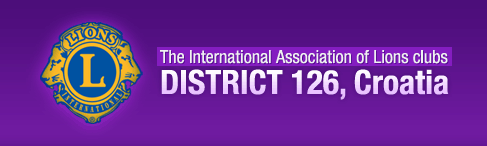